O Regime especial de pagamento de precatórios 





Luis Paulo Aliende Ribeiro
BREVE HISTÓRICO E PANORAMA GERAL ATUAL

A eficácia do regime especial de pagamento de precatórios a partir da EC 62/2009
A declaração de inconstitucionalidade e a modulação de efeitos
A fixação de um termo final para a sobrevida do regime especial: 31 de dezembro de 2020
As melhoras introduzidas pela EC 94/2016
O necessário aperfeiçoamento desses novos instrumentos
A EVOLUÇÃO DO NOVO REGIME ESPECIAL 

Os novos paradigmas identificados a partir da EC 94/2016
A amortização do estoque da dívida e do que acrescer no período até 2020
A pertinência de substitutivo que venha a aprimorar as regras atuais
A dilação do prazo
A PRORROGAÇÃO DO PRAZO DE PAGAMENTO
A medida deve abranger todos os devedores atualmente sujeitos ao mais recente regime especial?
 Há igualdade na situação desses devedores?
É possível identificar quais são os devedores (Estados e Municípios) que realmente necessitam de maior prazo para o pagamento do seu estoque de precatórios?
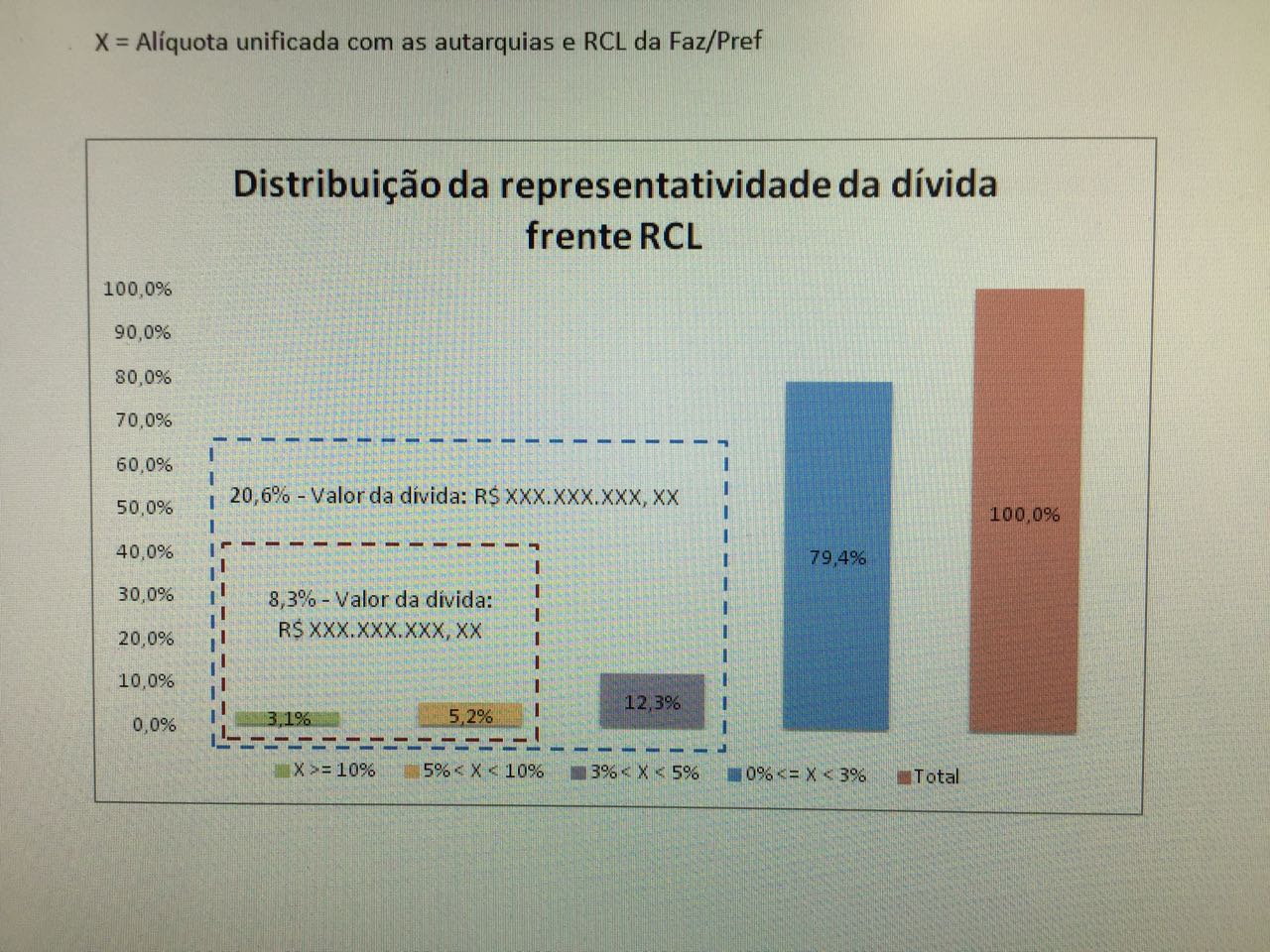 PROPOSTA DOS GESTORES DE PRECATÓRIOS
Manutenção do artigo 101 das ADCT com a redação atual (da EC 94/2016)
Acréscimo de parágrafo que confira novo e dilatado prazo apenas para os devedores que, com as regras da EC 94/2016, de quitação em quatro exercícios, tivessem comprometido aporte mensal superior a 3% da sua RCL.